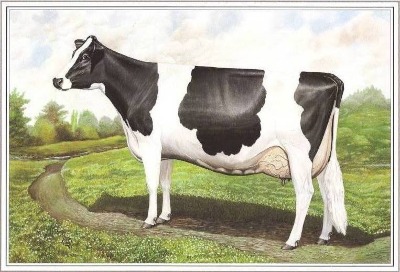 Итоги селекционно-племенной работы за 2017 год. Выполнение Закона «О племенном животноводстве» и приказа МСХ РФ № 431
Махова Наталия Георгиевна, начальник  информационно-аналитического отдела АМ «Молпермь», РИСЦ Пермского края
Результаты работы регионального информационно-селекционного центра Пермского края
Молочное скотоводство
Результаты бонитировки
Результаты бонитировки (продолжение)
Результаты бонитировки (окончание)
Мясное скотоводство
Результаты бонитировки мясного скота
Развитие молодняка (по данным бонитировки)
Организации по искусственному осеменению животных
Свиноводство
Коневодство
Птицеводство
Пчеловодство
Выполнение положений ФЗ «О племенном животноводстве» и приказа МСХ РФ  № 431 от 17.11.2011
Благодарю за внимание